The Medium Run:The Labor Market
ECON 301
ECON 301
DEPARTMENT OF BUSINESS & ECONOMICS
1
https://pollev.com/brianpark046
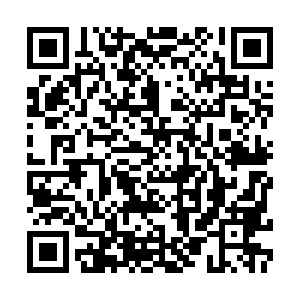 ECON 301
DEPARTMENT OF BUSINESS & ECONOMICS
2
The Medium Run
In the short run, the economy fluctuate around changes in the economy’s aggregate demand.

Over the medium run, the economy will revolve around the level of output that is associated with the “natural rate of unemployment.”

To analyze the medium run, we will examine… 
…the equilibrium in the labor market, and
…the relationship between unemployment and inflation, and
…construct the IS-LM-PC framework.
ECON 301
DEPARTMENT OF BUSINESS & ECONOMICS
3
The Medium Run
While examining the short run, there were many elements that we have been ignoring.

For instance, suppose that aggregate demand increases in the economy.

In the short run…
Firms instantly increase production, and
This leads to consumers’ income increasing, and
This leads to increased consumption, and 
Firms increase production to meet the demand, and 
The loop continues…
ECON 301
DEPARTMENT OF BUSINESS & ECONOMICS
4
The Medium Run
In the short run, we were assuming that output increases at a given price range. But in the medium run, we will be abandoning this assumption.

In the medium run…
Firms increasing production leads to increased employment, and
Increased employment leads to lower unemployment, and
Lower unemployment leads to higher wages, and
Higher wages leads to higher costs of production, and
Higher costs of production leads to prices increasing, and
Higher prices leads to workers demanding higher wages, and
The loop continues…
ECON 301
DEPARTMENT OF BUSINESS & ECONOMICS
5
Recap: Unemployment
ECON 301
DEPARTMENT OF BUSINESS & ECONOMICS
6
Recap: Unemployment
ECON 301
DEPARTMENT OF BUSINESS & ECONOMICS
7
Recap: Unemployment
Total Population
335,893,238
Noninstitutional Civilian Population
267,576,000
ECON 301
DEPARTMENT OF BUSINESS & ECONOMICS
8
Recap: Unemployment
ECON 301
DEPARTMENT OF BUSINESS & ECONOMICS
9
Recap: Unemployment
ECON 301
DEPARTMENT OF BUSINESS & ECONOMICS
10
Facts about Unemployment
Source: Blanchard (2021)
ECON 301
DEPARTMENT OF BUSINESS & ECONOMICS
11
Facts about Unemployment
The average duration of a spell of unemployment in the US was approximately 2 months.

Fluctuations of unemployment rates are associated with recessions and expansions.

When unemployment rates are high…
The share of unemployed finding a job is low, and
The share of employed being separated from their job is high.
ECON 301
DEPARTMENT OF BUSINESS & ECONOMICS
12
Wage Determination Basics
Suppose that you are about to accept a job offer.

In some cases, there will be a pre-set wage based on collective bargaining agreements.

When the wage is not pre-set, you would talk to HR with a “reservation wage” in mind. 

Reservation wage is the wage that leaves you indifferent between unemployment and employment.
ECON 301
DEPARTMENT OF BUSINESS & ECONOMICS
13
Wage Determination Basics
Most workers in the economy are paid a wage that is higher than their reservation wage.

While there are countless reasons why this happens, we will be concentrating on two main facets.

First, the workers may be demanding a higher wage based on their bargaining power, and

Second, the employers may pay a greater amount than the workers’ reservation wage for some reason.
ECON 301
DEPARTMENT OF BUSINESS & ECONOMICS
14
Wage Determination:Bargaining Power
Bargaining power depends on…

How costly is it for the employer to find a replacement for the position should the employee leave, 
If the job requires highly skilled workers, workers have more bargaining power.
When unemployment is low, there are less people in the potential pool of workers, and workers have more bargaining power. 

How easy is it for the employee to find another job once they decide to separate.
When unemployment is low, it’s easier for workers to find a job elsewhere, and workers have more bargaining power.
ECON 301
DEPARTMENT OF BUSINESS & ECONOMICS
15
Wage Determination:Efficiency Wages
Employers may have an incentive to pay their workers a higher wage if they believe that wages are linked to the productivity of their workers.

This is called “efficiency wage theory” in labor economics.

Theory posits that when firms pay their employees well…
Higher employee morale may lead to higher productivity,
Higher employee commitment will lead to lower turnovers,
Higher wages may attract highly qualified workers.
ECON 301
DEPARTMENT OF BUSINESS & ECONOMICS
16
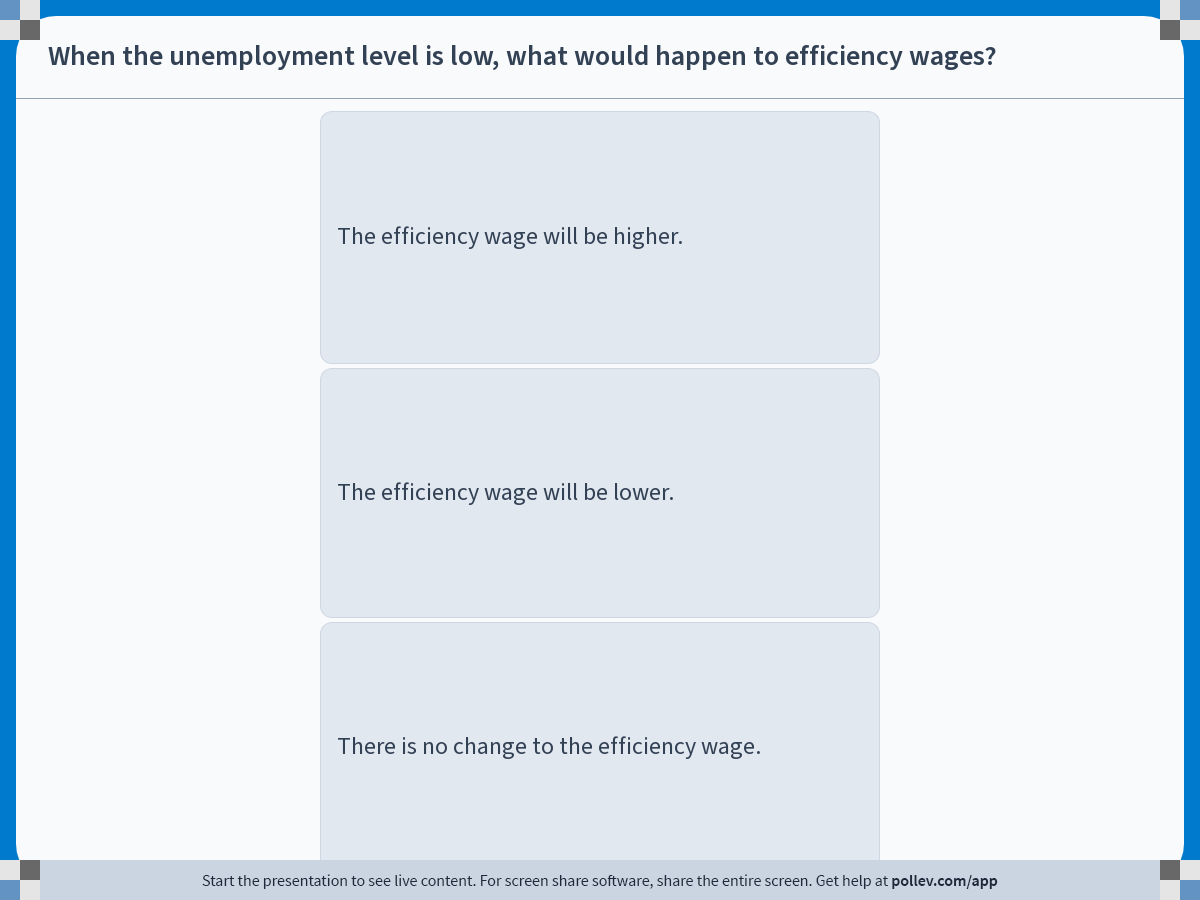 ECON 301
DEPARTMENT OF BUSINESS & ECONOMICS
17
[Speaker Notes: Poll Title: Do not modify the notes in this section to avoid tampering with the Poll Everywhere activity.
More info at polleverywhere.com/support

When the unemployment level is low, what would happen to efficiency wages?
https://www.polleverywhere.com/multiple_choice_polls/3XQWkRmP7kumnkJecgKuZ?display_state=instructions&activity_state=opened&state=opened&flow=Engagement&onscreen=persist]
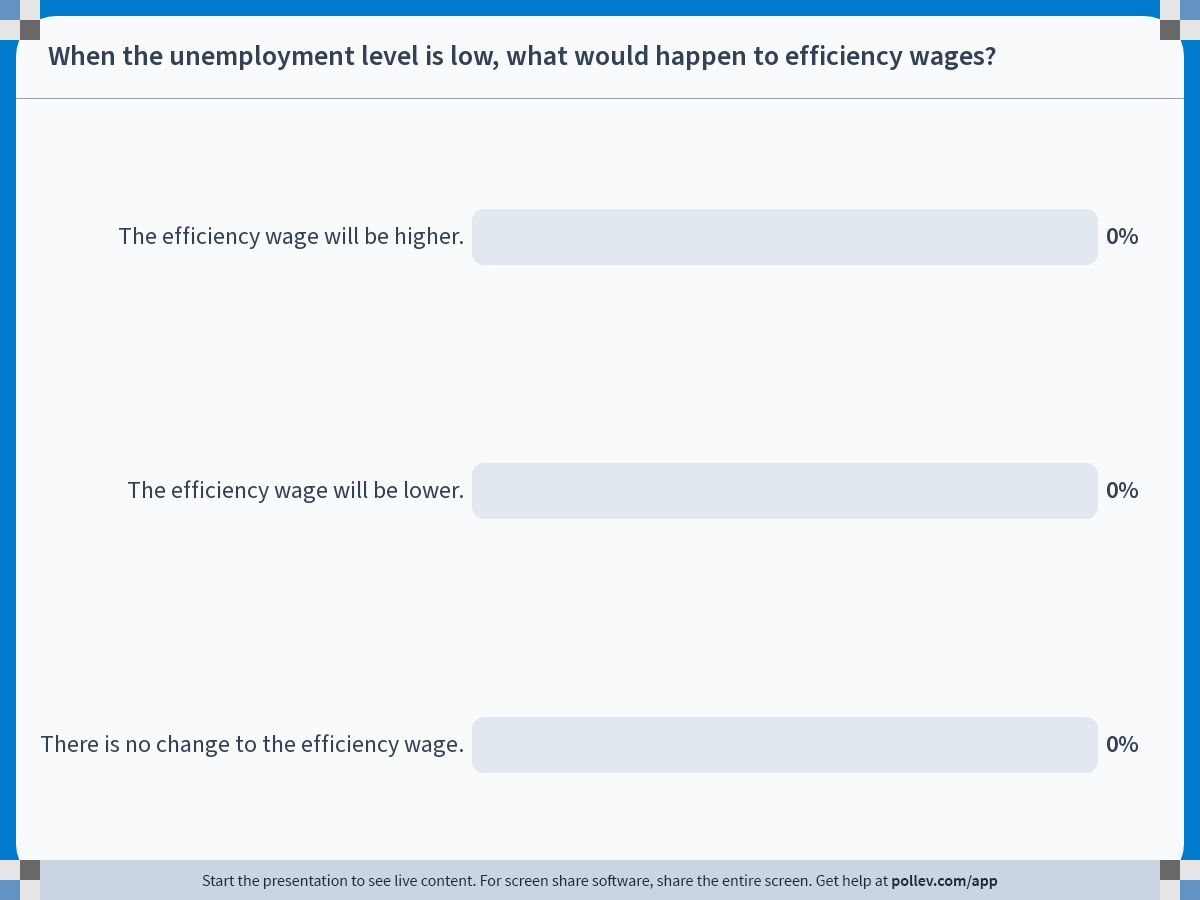 ECON 301
DEPARTMENT OF BUSINESS & ECONOMICS
18
[Speaker Notes: Poll Title: Do not modify the notes in this section to avoid tampering with the Poll Everywhere activity.
More info at polleverywhere.com/support

When the unemployment level is low, what would happen to efficiency wages?
https://www.polleverywhere.com/multiple_choice_polls/3XQWkRmP7kumnkJecgKuZ?display_state=chart&activity_state=closed&state=closed&flow=Engagement&onscreen=persist]
Solution to In-Class Poll
When unemployment is lower than usual…

Employees will find it easier to switch jobs…

Since efficiency wages are designed to deter turnovers…

The employers will have to offer even more to entice their employees to stay.

So, efficiency wages will increase.
ECON 301
DEPARTMENT OF BUSINESS & ECONOMICS
19
The Wage Determination Equation
ECON 301
DEPARTMENT OF BUSINESS & ECONOMICS
20
ECON 301
DEPARTMENT OF BUSINESS & ECONOMICS
21
ECON 301
DEPARTMENT OF BUSINESS & ECONOMICS
22
ECON 301
DEPARTMENT OF BUSINESS & ECONOMICS
23
ECON 301
DEPARTMENT OF BUSINESS & ECONOMICS
24
From Production to Price Determination
ECON 301
DEPARTMENT OF BUSINESS & ECONOMICS
25
From Production to Price Determination
ECON 301
DEPARTMENT OF BUSINESS & ECONOMICS
26
From Production to Price Determination
ECON 301
DEPARTMENT OF BUSINESS & ECONOMICS
27
Towards a Model ofWage Determination
ECON 301
DEPARTMENT OF BUSINESS & ECONOMICS
28
ECON 301
DEPARTMENT OF BUSINESS & ECONOMICS
29
ECON 301
DEPARTMENT OF BUSINESS & ECONOMICS
30
Real Wage and Unemployment
Real Wage
Unemployment Rate
ECON 301
DEPARTMENT OF BUSINESS & ECONOMICS
31
The Natural Rate of Unemployment
Real Wage
Unemployment Rate
ECON 301
DEPARTMENT OF BUSINESS & ECONOMICS
32
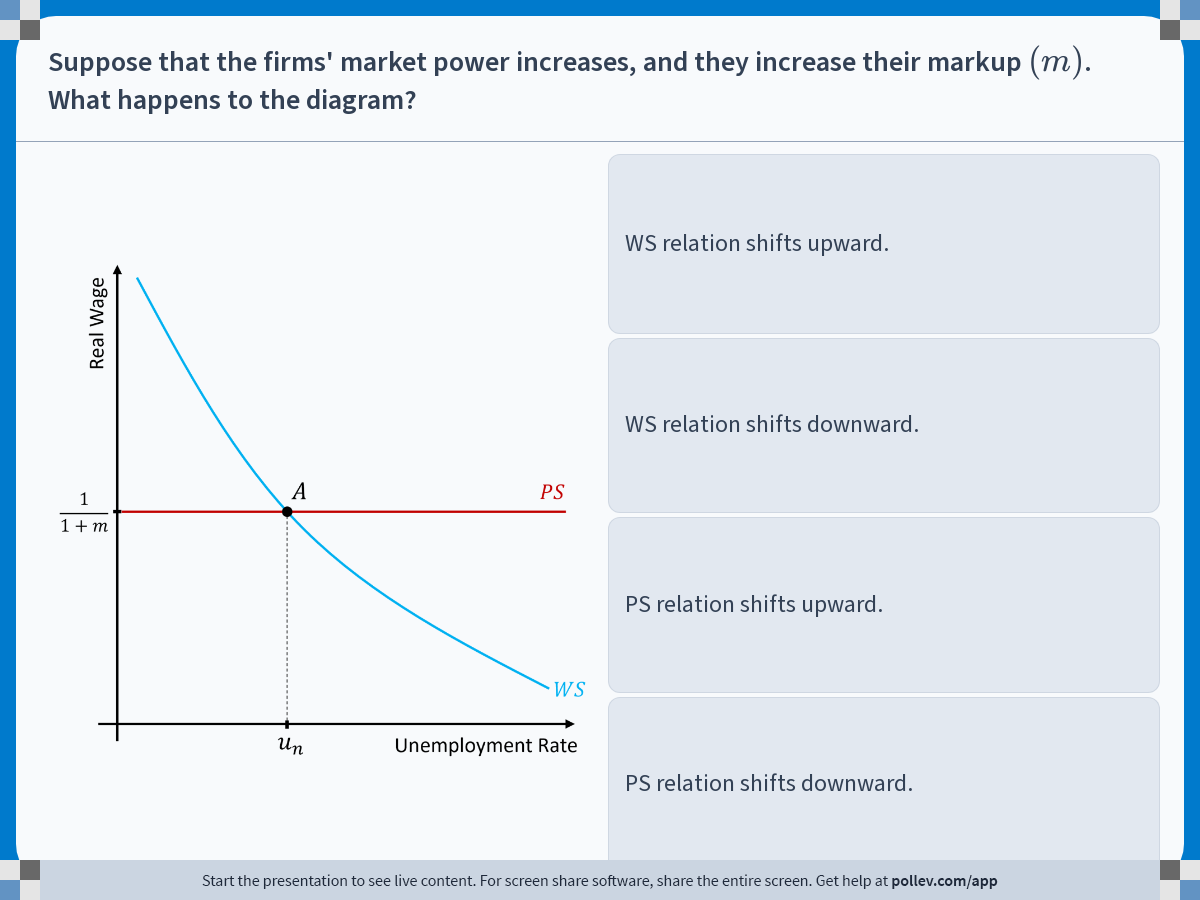 ECON 301
DEPARTMENT OF BUSINESS & ECONOMICS
33
[Speaker Notes: Poll Title: Do not modify the notes in this section to avoid tampering with the Poll Everywhere activity.
More info at polleverywhere.com/support

Suppose that the firms' market power increases, and they increase their markup $$(m)$$. What happens to the diagram?
https://www.polleverywhere.com/multiple_choice_polls/rNawz15NwyfhnpeLEM9Ud?display_state=instructions&activity_state=opened&state=opened&flow=Engagement&onscreen=persist]
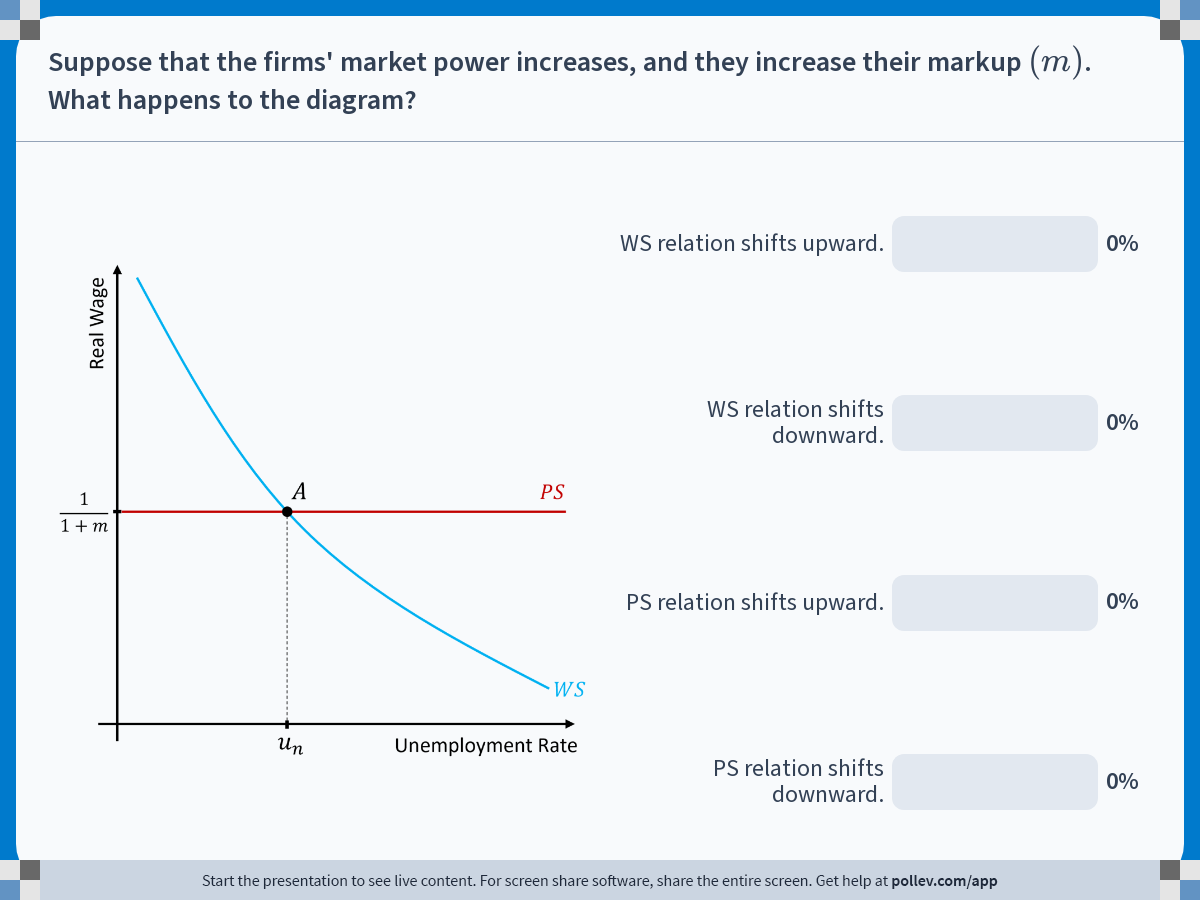 ECON 301
DEPARTMENT OF BUSINESS & ECONOMICS
34
[Speaker Notes: Poll Title: Do not modify the notes in this section to avoid tampering with the Poll Everywhere activity.
More info at polleverywhere.com/support

Suppose that the firms' market power increases, and they increase their markup $$(m)$$. What happens to the diagram?
https://www.polleverywhere.com/multiple_choice_polls/rNawz15NwyfhnpeLEM9Ud?display_state=chart&activity_state=closed&state=closed&flow=Engagement&onscreen=persist]
Solution to In-Class Poll
Real Wage
ECON 301
DEPARTMENT OF BUSINESS & ECONOMICS
35
Employment Protection Legislation
Real Wage
ECON 301
DEPARTMENT OF BUSINESS & ECONOMICS
36
Natural Level of Output
ECON 301
DEPARTMENT OF BUSINESS & ECONOMICS
37
Short Run Results vs.Medium Run Results
ECON 301
DEPARTMENT OF BUSINESS & ECONOMICS
38
Short Run Results vs.Medium Run Results
In the short run, it is unlikely that individuals’ expectations exactly match the realized prices in the market.

In the medium run, it is less likely that expectations are systematically and significantly different from the realized value.

So, in the short run, output is influenced heavily by the factors we discussed in the previous chapters.

In the medium run, output will return to its natural level.
ECON 301
DEPARTMENT OF BUSINESS & ECONOMICS
39
Roadmap for the Future
In the following lectures, we will relax some assumptions, and find a way to incorporate this framework to the IS-LM framework.

Specifically, in the next lecture, we will derive the full relationship between unemployment and inflation.

This is known as the “Phillips Curve.”

We will later use this to build the IS-LM-PC framework.
ECON 301
DEPARTMENT OF BUSINESS & ECONOMICS
40